Server Architecture
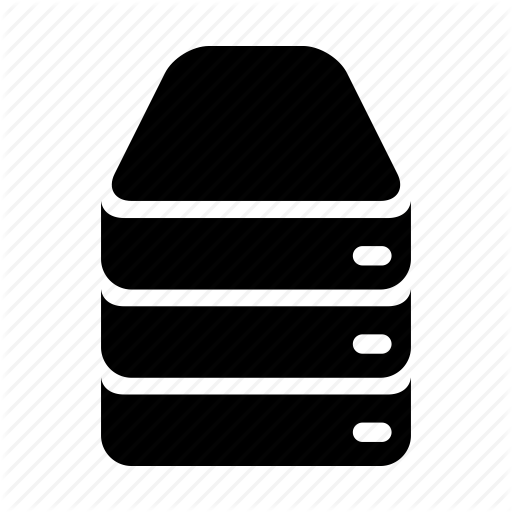 AWS
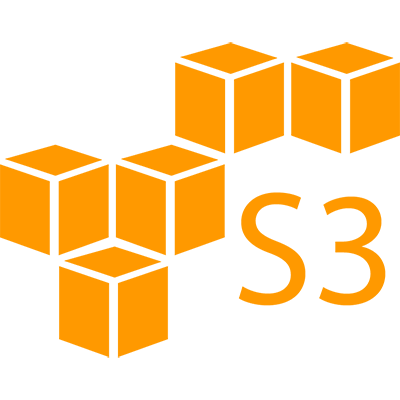 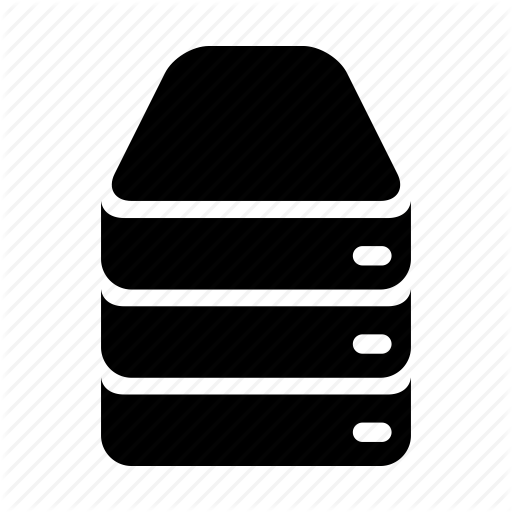 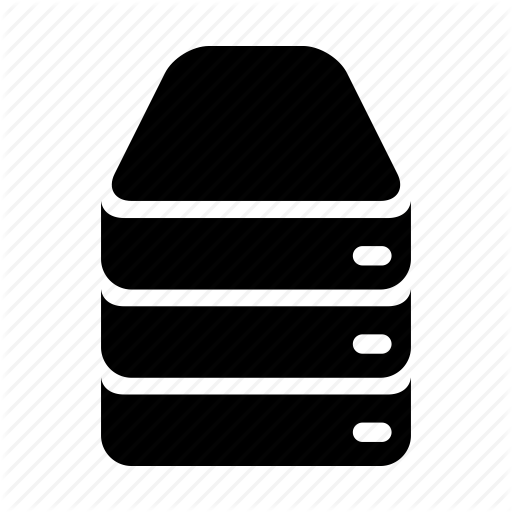 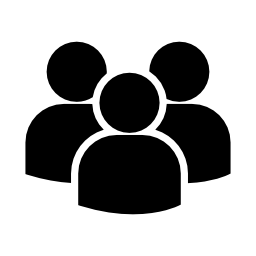 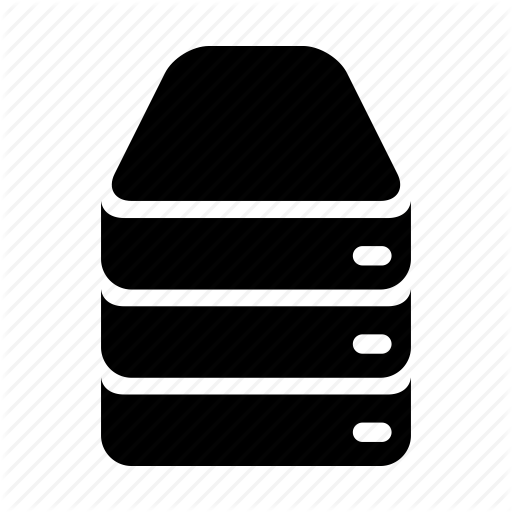 Customized Queue
…
Thin front-end
Auto-scalable back-end
RESTful storage